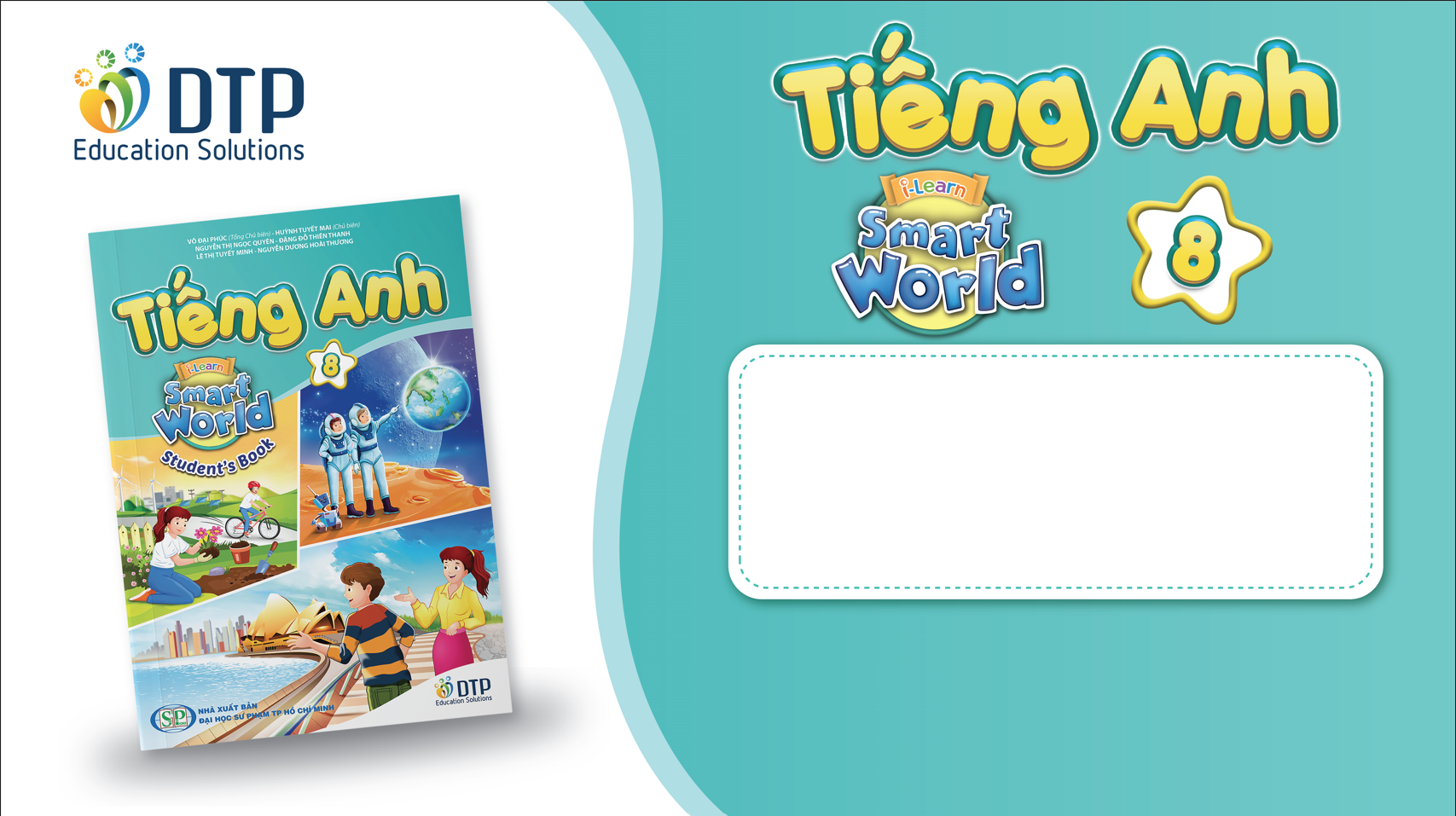 UNIT 4: DISASTERS
Lesson 1.3 – Pronunciation & Speaking
Pages 36 & 37
Lesson Outline
Warm-up
Pronunciation
Speaking
Consolidation
Wrap-up
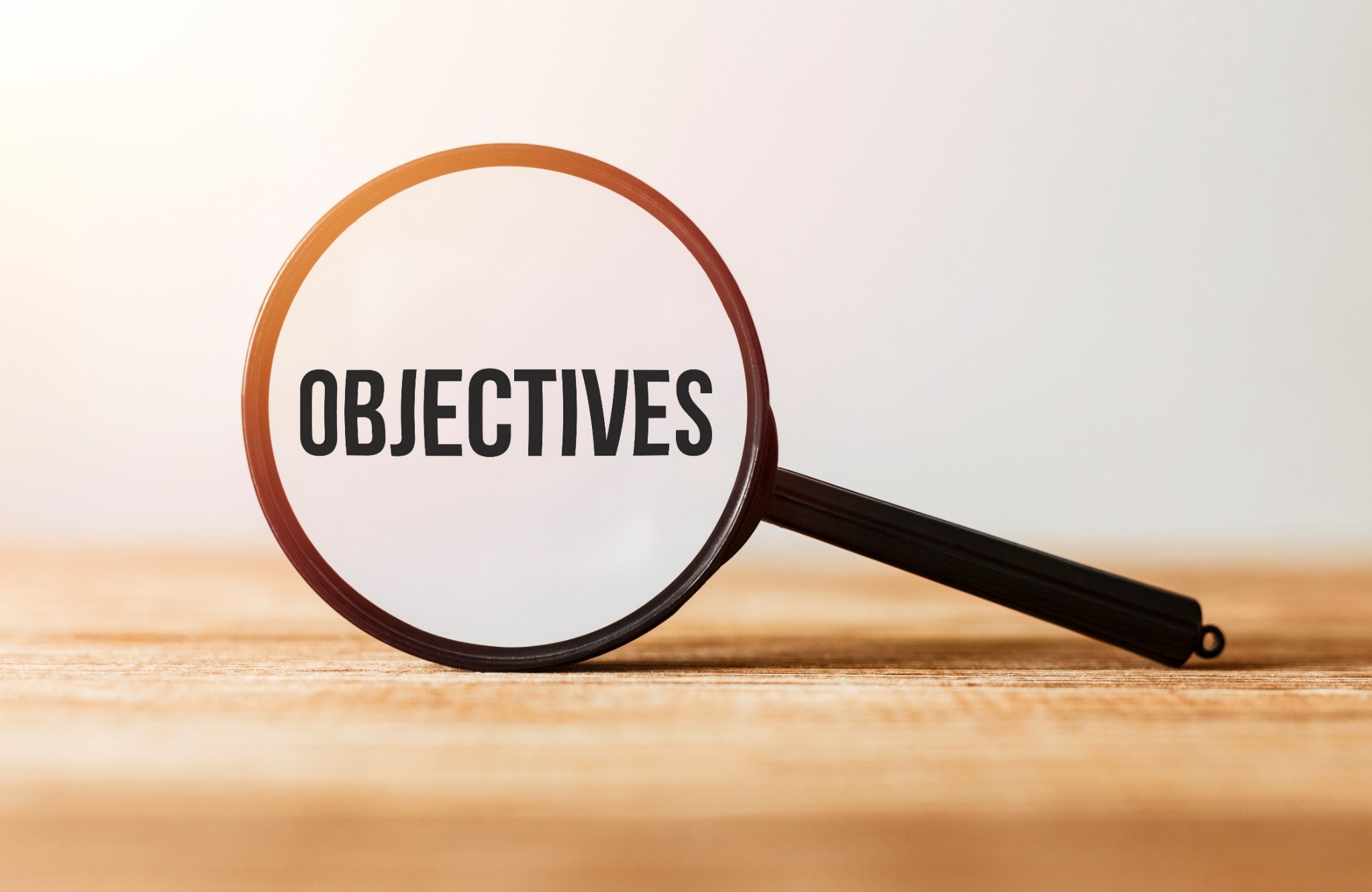 By the end of this lesson, students will be able to…

 Practice sound changes 
 Practice talking about disasters
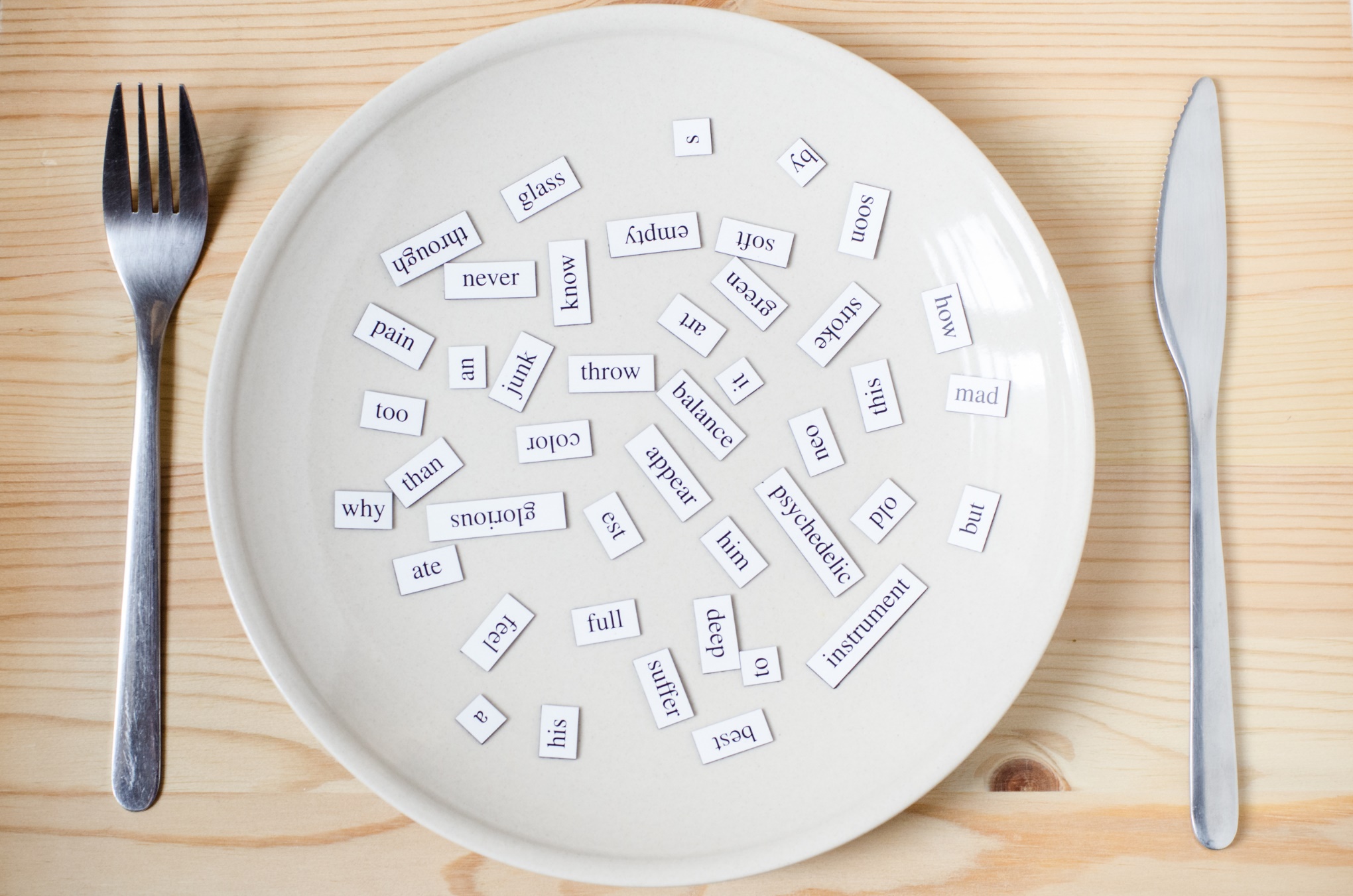 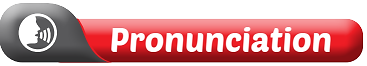 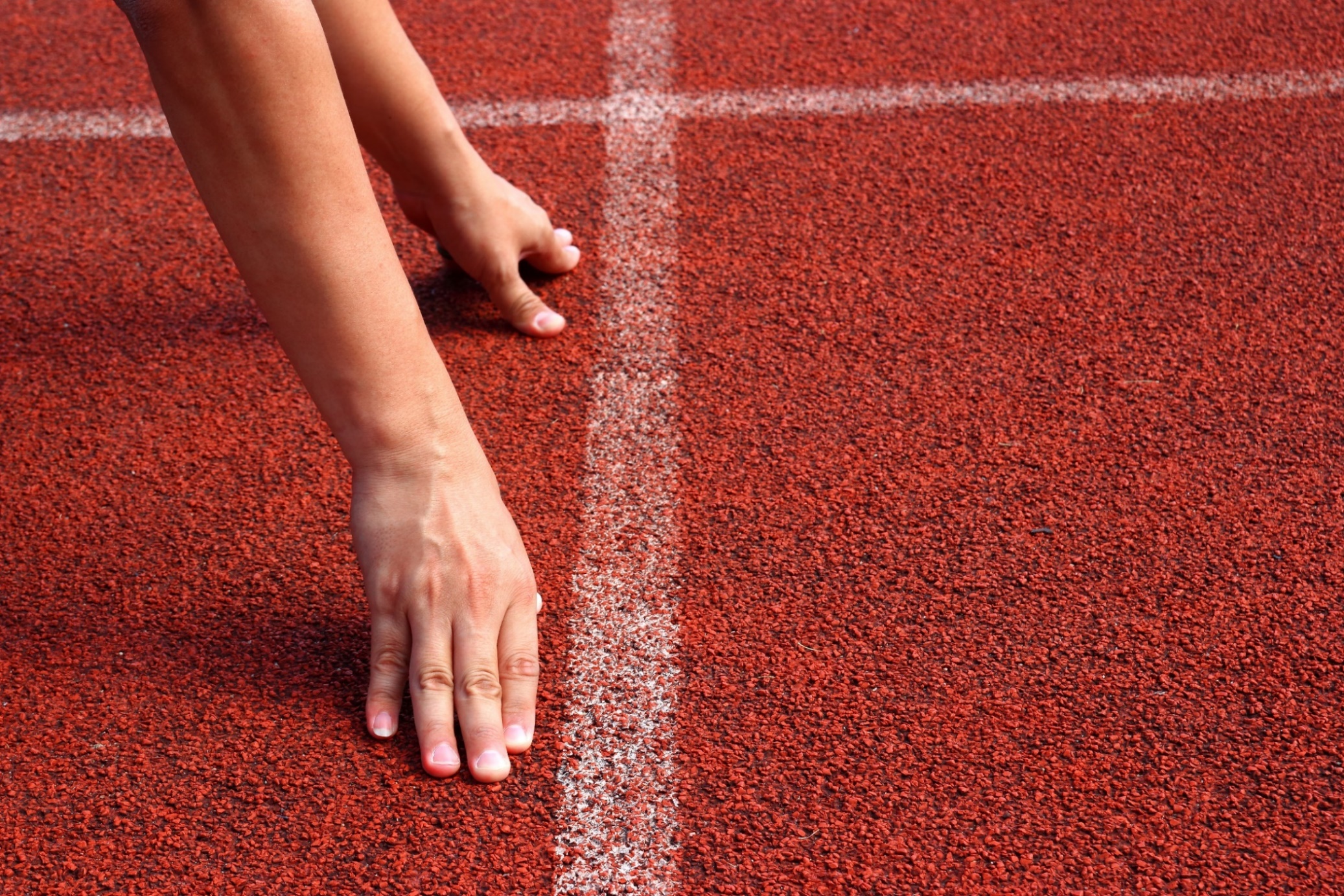 WARM UP
Choose the correct words to complete the Wh-questions.
___      of music do you like?
___ do you prefer: beef or pork?
___   brothers and sisters do you have?
___  tea and coffee do you drink a day?
___ did you do last night?
___ are you going to do after class?
___do you live?
___do you live with?
___   do you usually get up in the morning?
___ are you learning English?
___ did you start learning English?
___     do you go to the cinema?
Where
What kind
Who
Which
What time
How many
Why
How much
When
What
How often
What
Work in pairs. Ask and answer the questions.
Where do you live?
Who do you live with?
What time do you usually get up in the morning?
Why are you learning English?
When did you start learning English?
How often do you go to the cinema?
What kind of music do you like?
Which do you prefer: beef or pork?
How many brothers and sisters do you have?
How much tea and coffee do you drink a day?
What did you do last night?
What are you going to do after class?
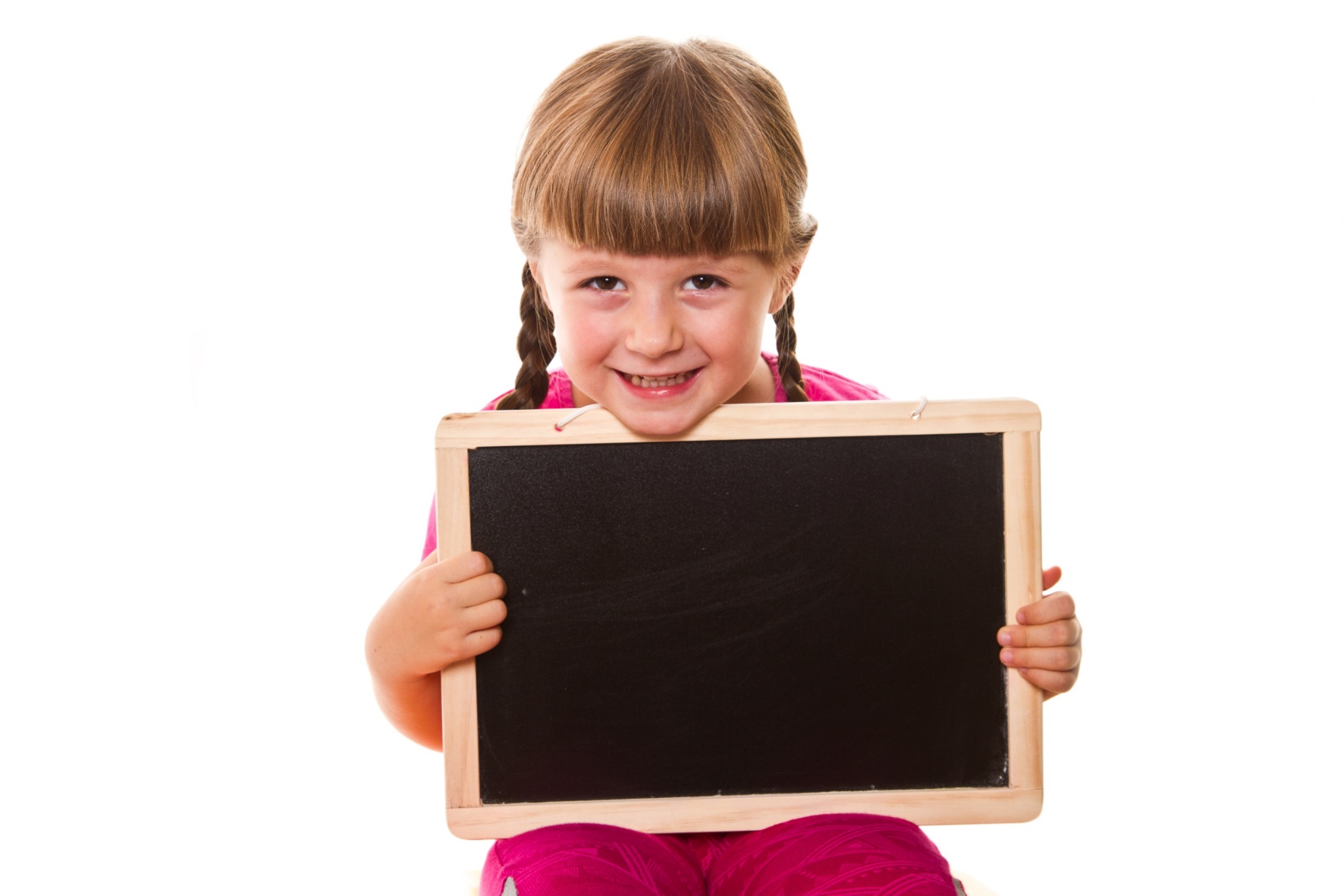 Pronunciation
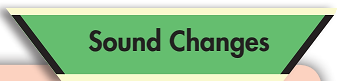 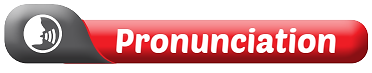 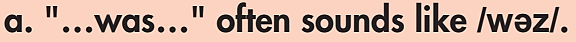 Listen and repeat.
Was she in class?			 Yes, she was.
						 No, she wasn’t
 Where was he yesterday?	 He was at home. He wasn’t in class.
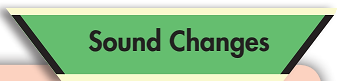 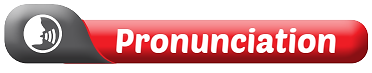 /wəz/
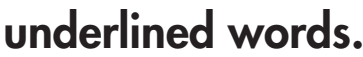 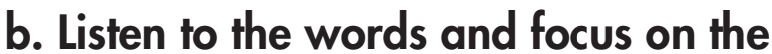 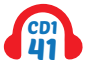 
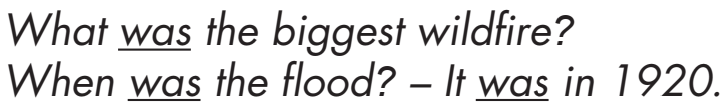 

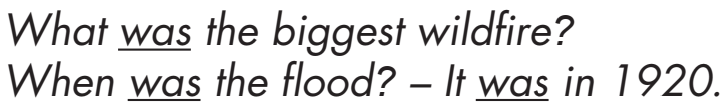 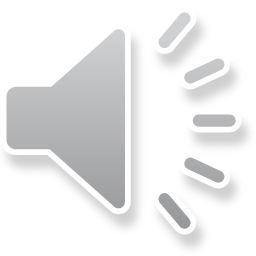 
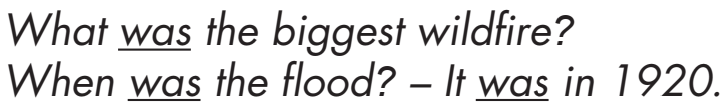 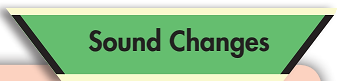 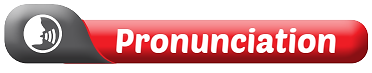 /wəz/
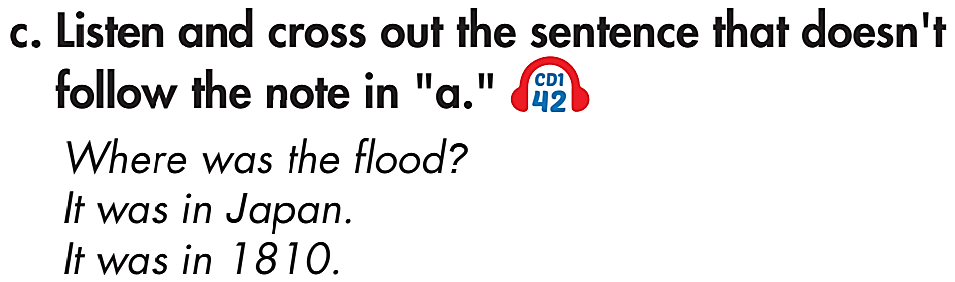 
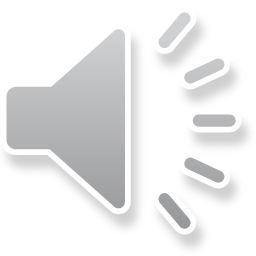 /wəz/

/wəz/

/wɑ:z/

Listen and repeat.
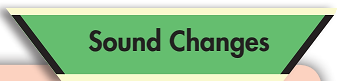 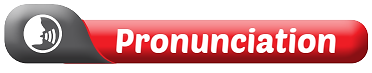 /wəz/
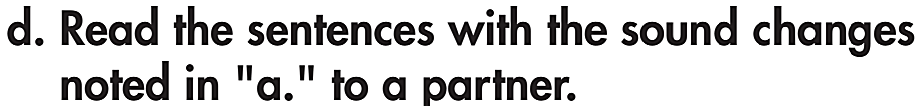 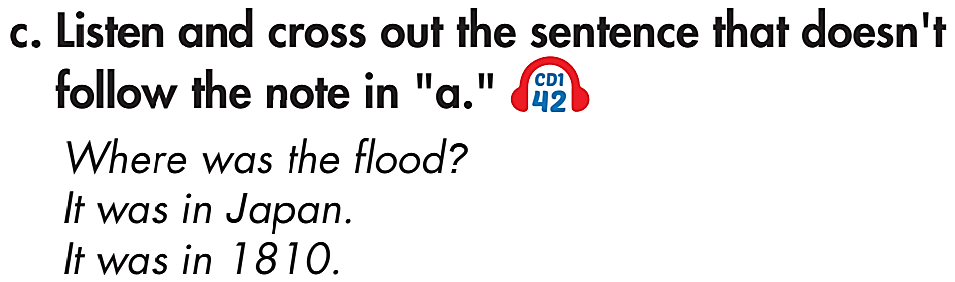 /wəz/
/wəz/
/wɑ:z/
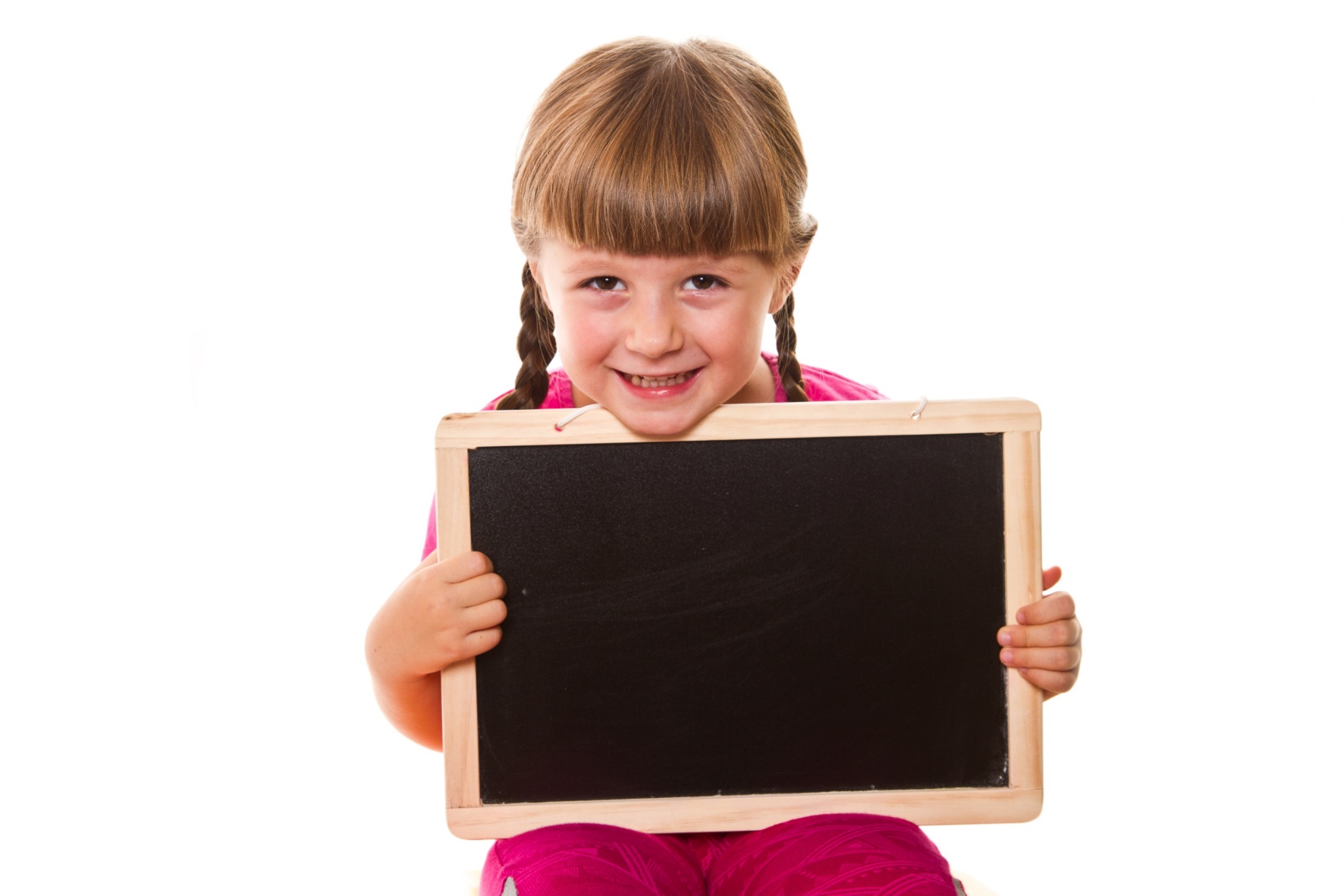 Practice
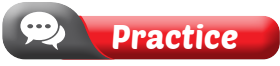 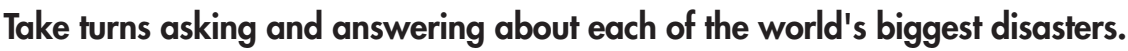 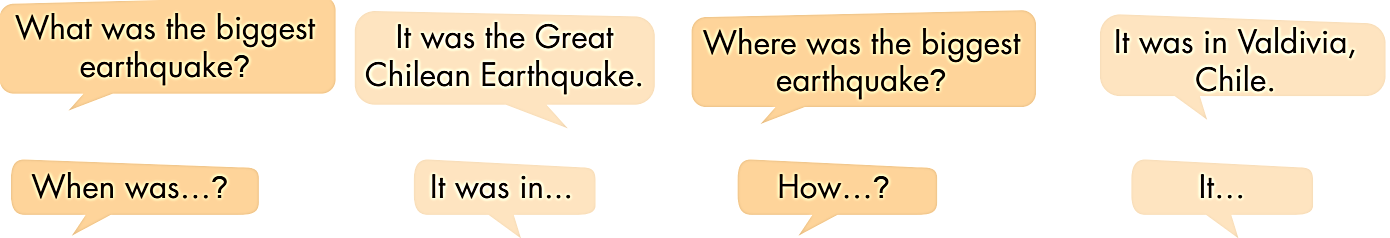 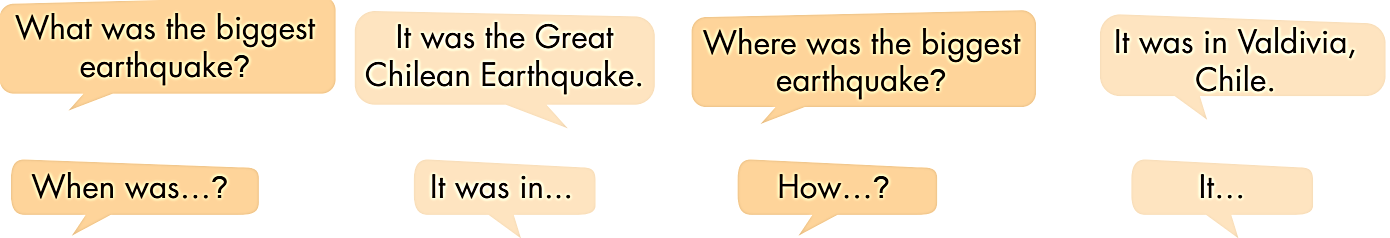 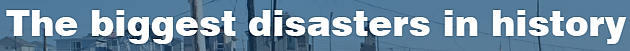 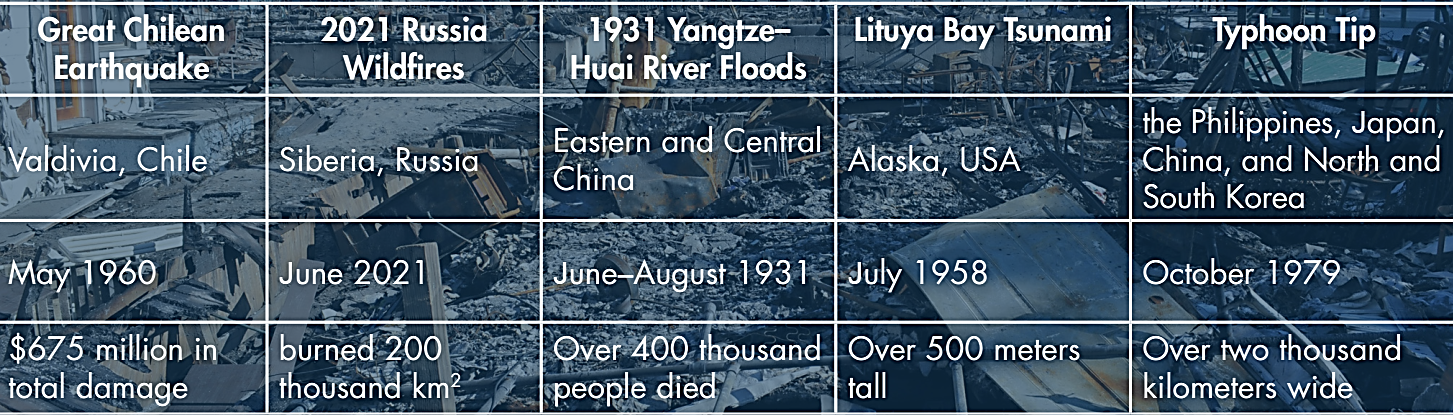 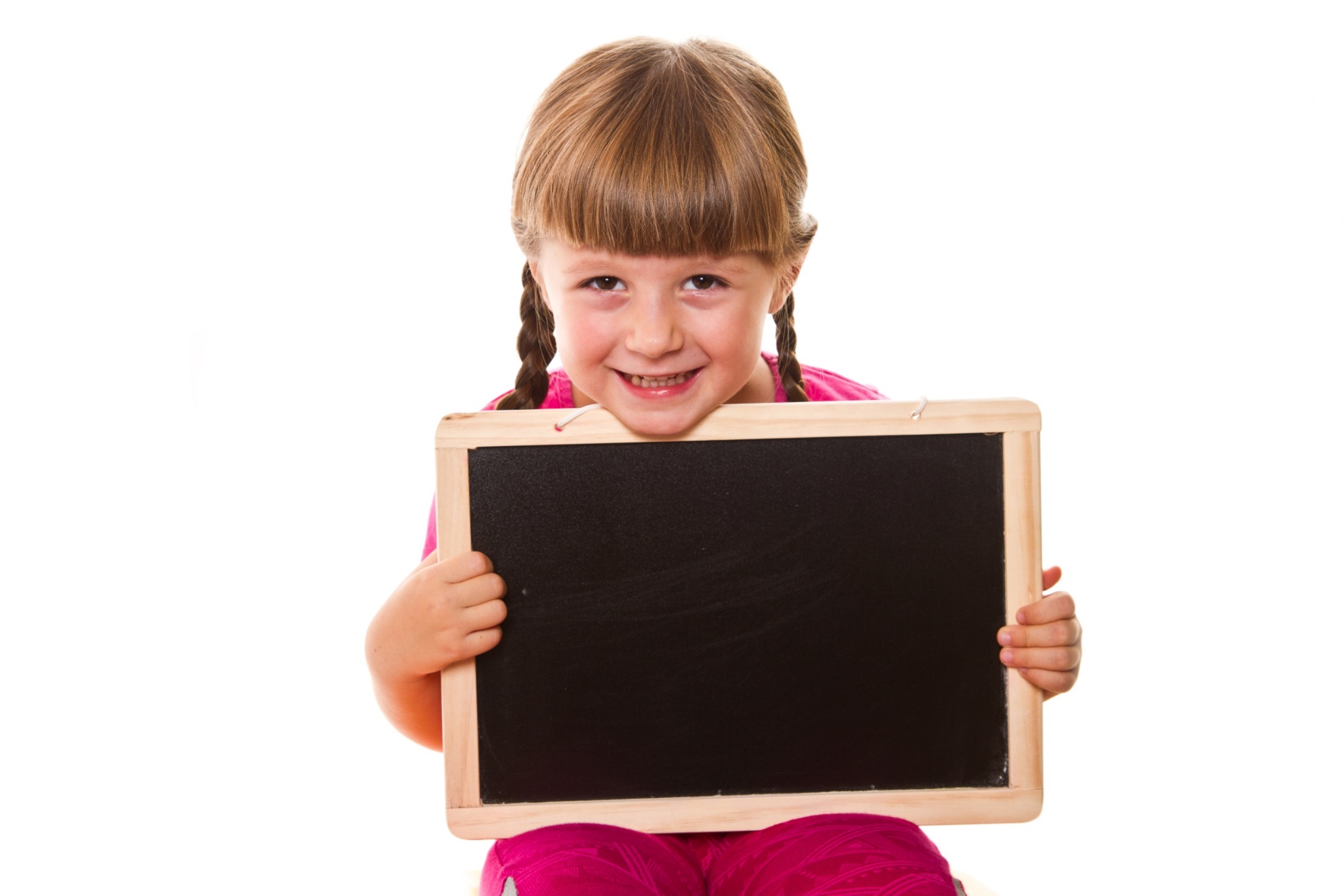 Speaking
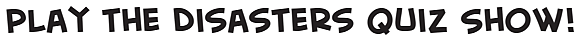 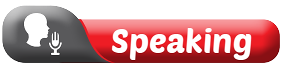 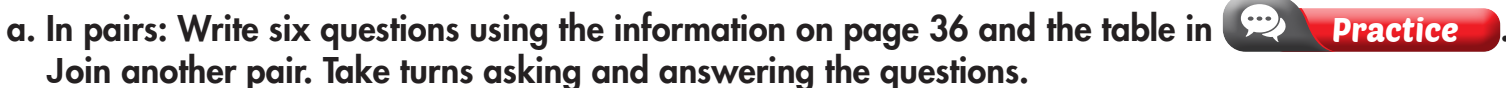 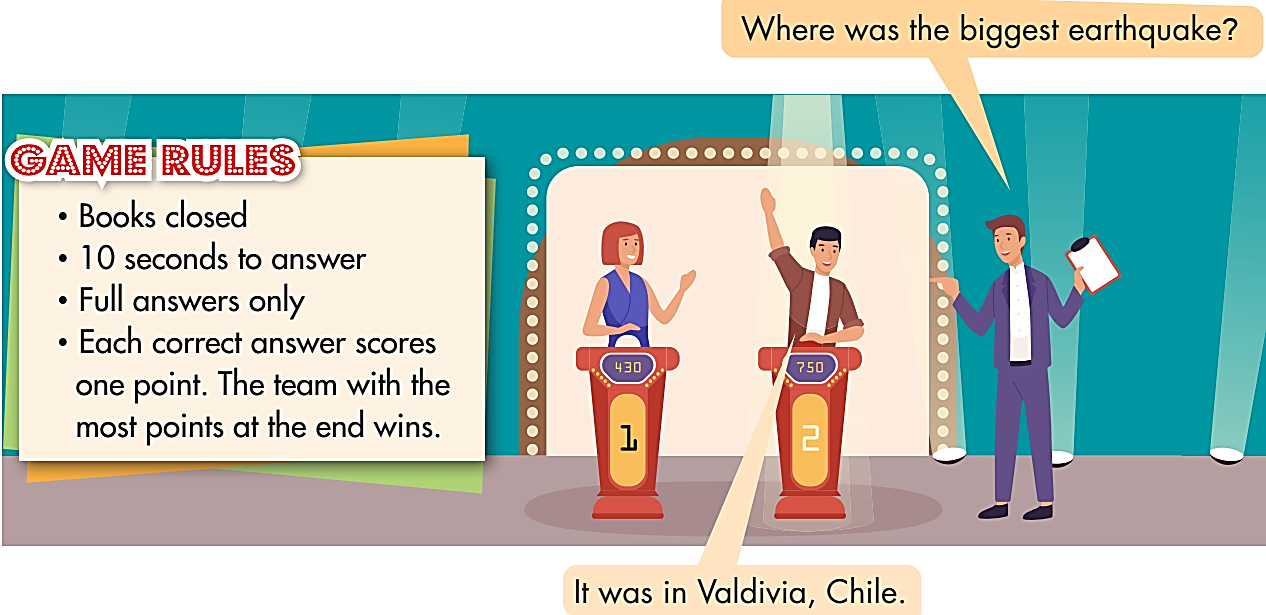 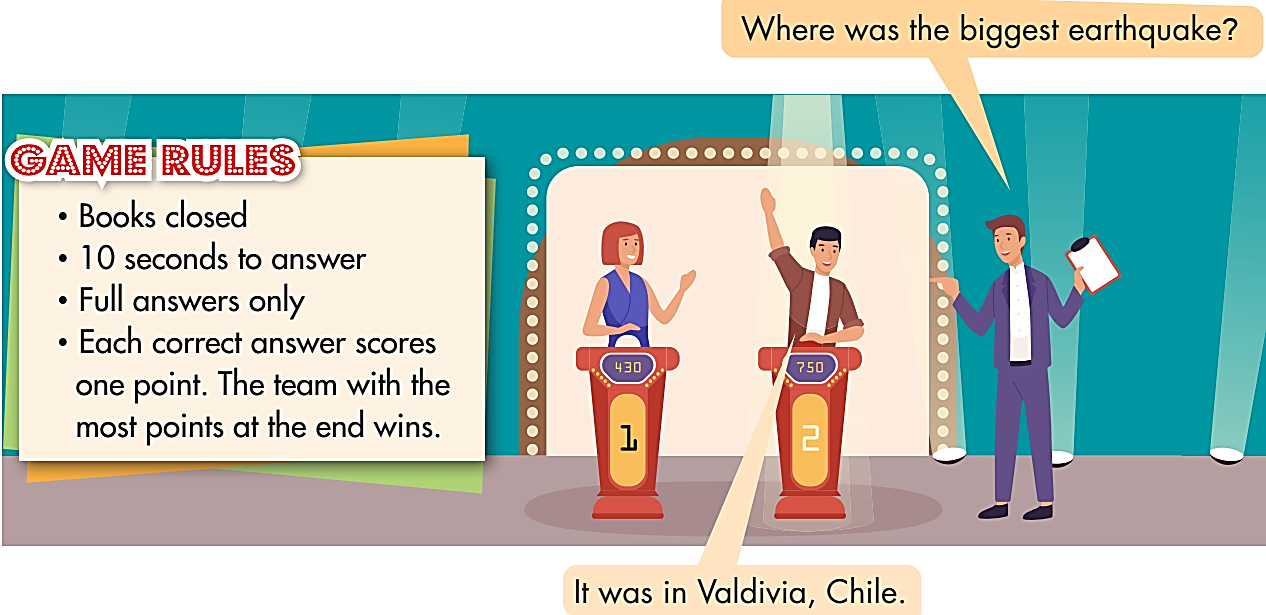 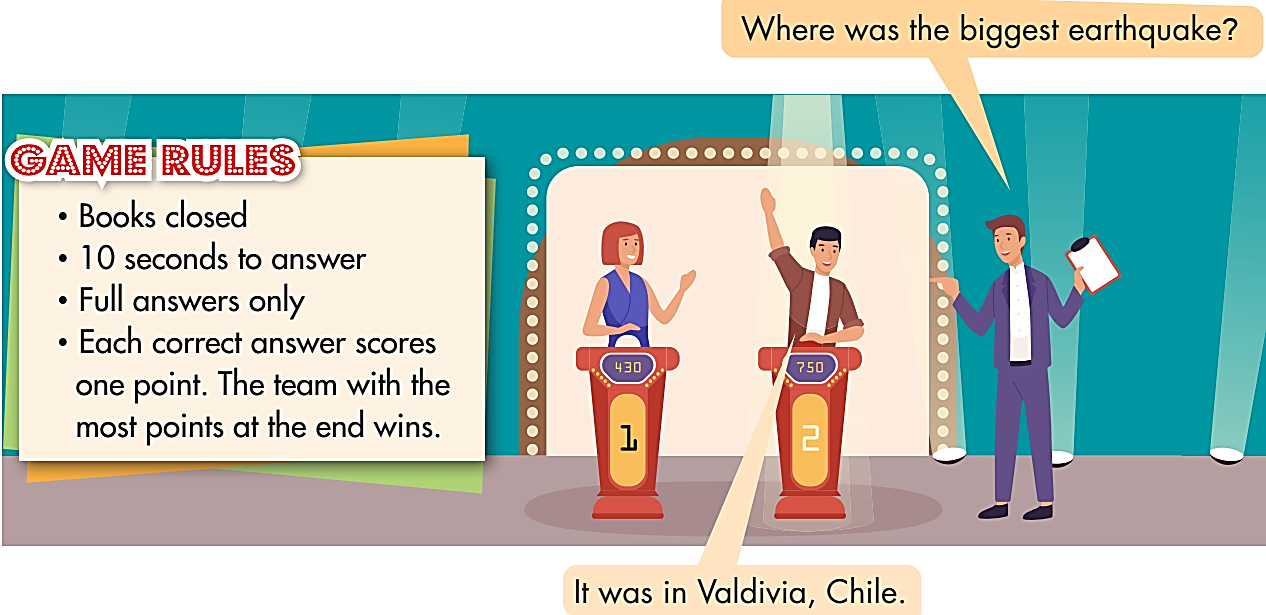 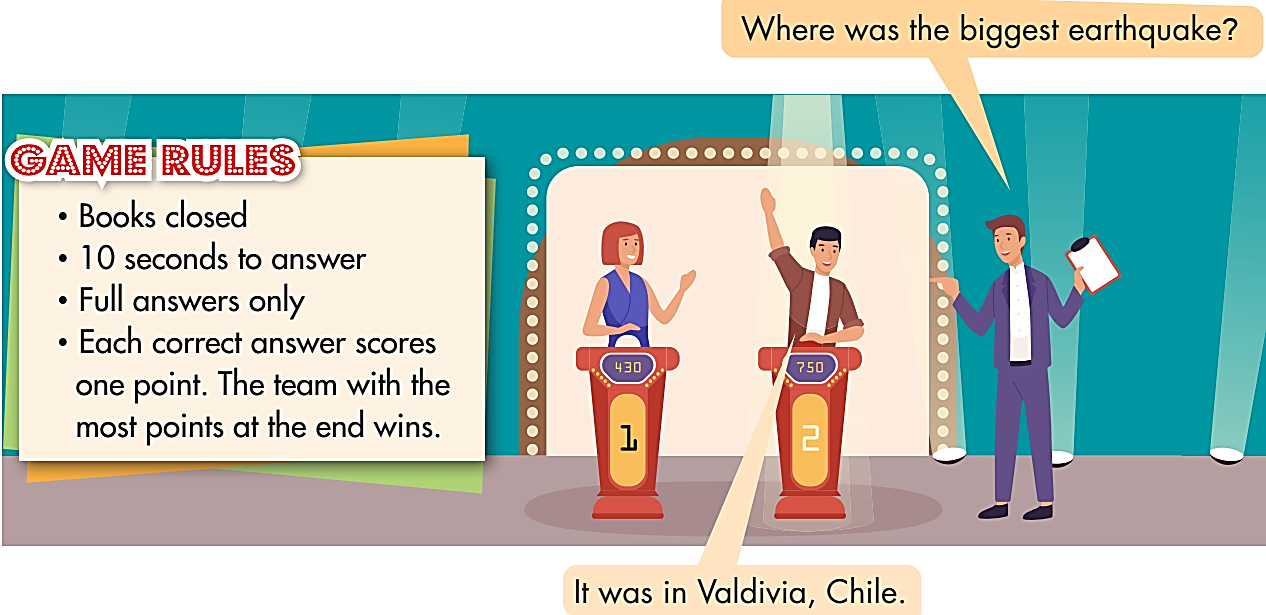 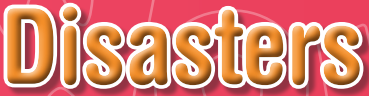 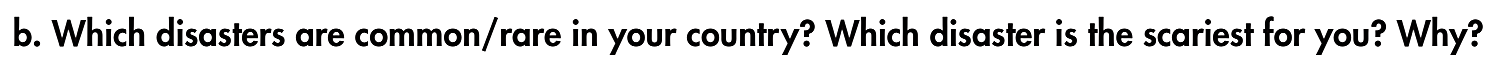 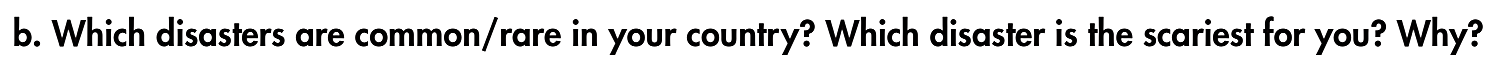 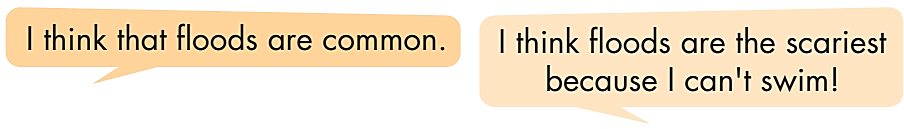 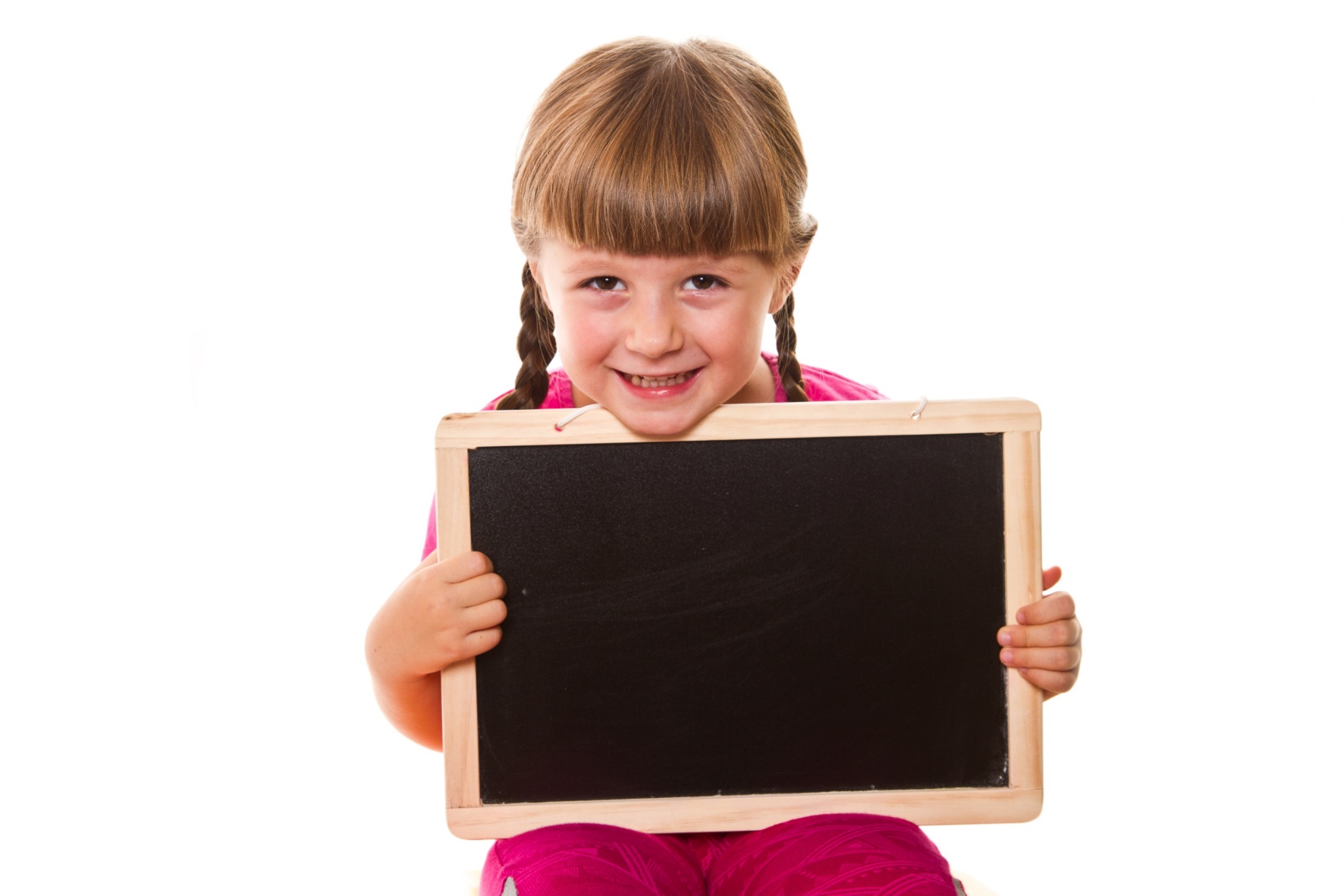 Further Practice
Giúp em 3 câu bài tập trọng âm như bên dưới. Từ lấy từ trong bài, nếu k đủ lấy từ các bài trước – tham khảo wordlist. Nếu vẫn chưa đủ lấy các từ phổ biến ranging A1 – B1 anh nhé. 
Tham khảo VD bên dưới.
Giúp em 3 câu bài tập trọng âm như bên dưới. Từ lấy từ trong bài, nếu k đủ lấy từ các bài trước – tham khảo wordlist. Nếu vẫn chưa đủ lấy các từ phổ biến ranging A1 – B1 anh nhé. 
Tham khảo VD bên dưới.
Choose the word whose underlined part is pronounced differently from that of the others.
A. market            B. pattern            C. basket            D. mansion
      /ˈmɑːrkɪt/           /ˈpætən/               /ˈbæskət/           /ˈmænʃən/
2. A. highlands        B. flowers            C. shoulders      D. products
       /ˈhaɪləndz/        /ˈflaʊərz/               /ˈʃoʊldərz/        /ˈprɑːdʌkts/
3. A. chore     	        B. school      	  C. chat                D. chip
      /tʃɔːr/                   /skuːl/                   /tʃæt/                 /tʃɪp/
Choose the words whose main stress is placed differently from the others.
A. culture          B. wedding           C. guitar            D. custom
    /ˈkʌltʃər/           /ˈwedɪŋ/            /ɡɪˈtɑːr/           /ˈkʌstəm/	
2. A. beautiful       B. important        C. talented        D. regular
   /ˈbjuːtɪfəl/        /ɪmˈpɔːrtənt/     /ˈtæləntɪd/     /ˈreɡjələr/
3. A. population    B. embroidery     C. celebrity    D. experience
  /pɑːpjəˈleɪʃən/  /ɪmˈbrɔɪdəri/     /səˈlebrəti/     /ɪkˈspɪriəns/
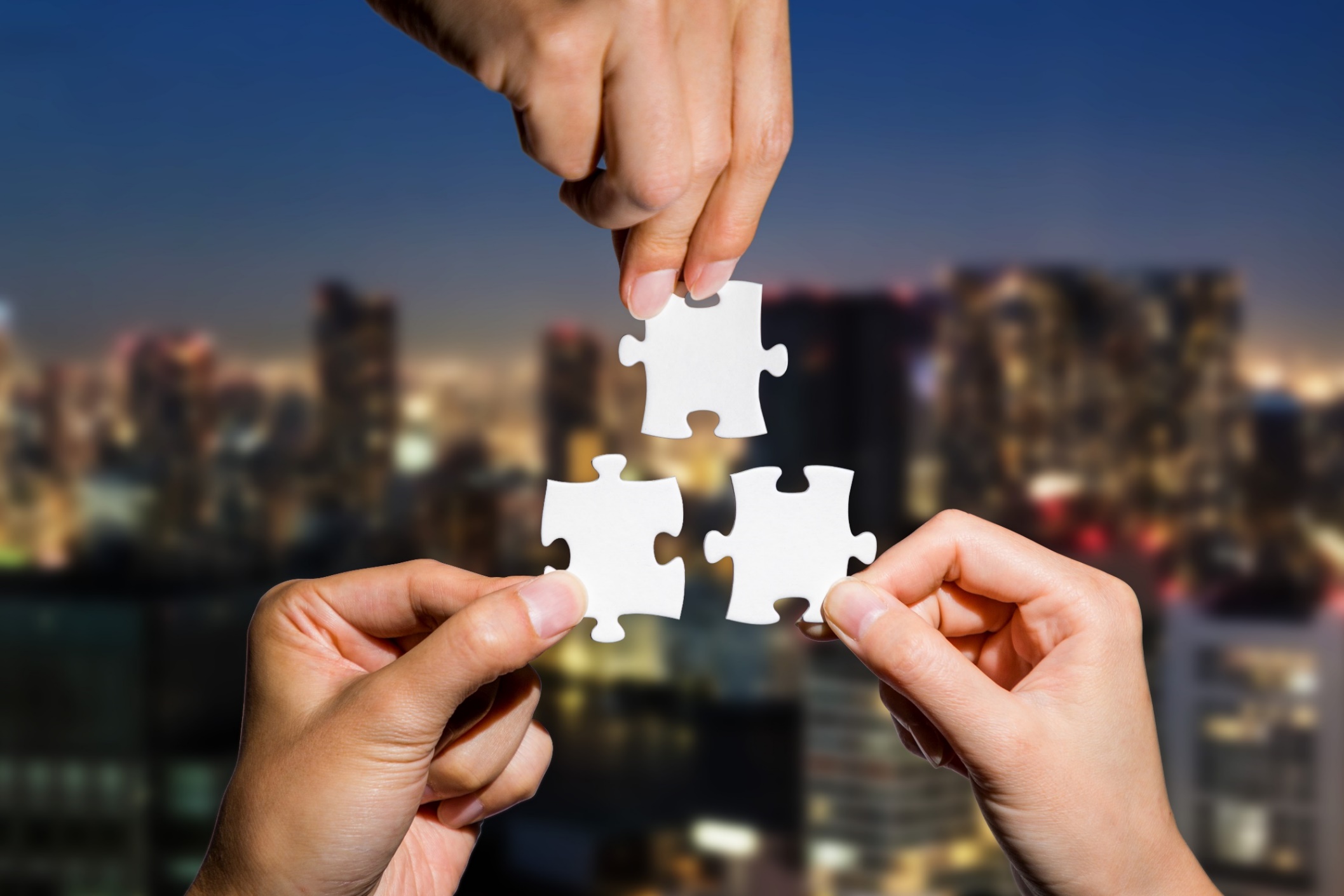 CONSOLIDATION
Close your book.
Test your classmates’ memory about
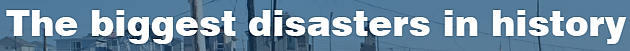 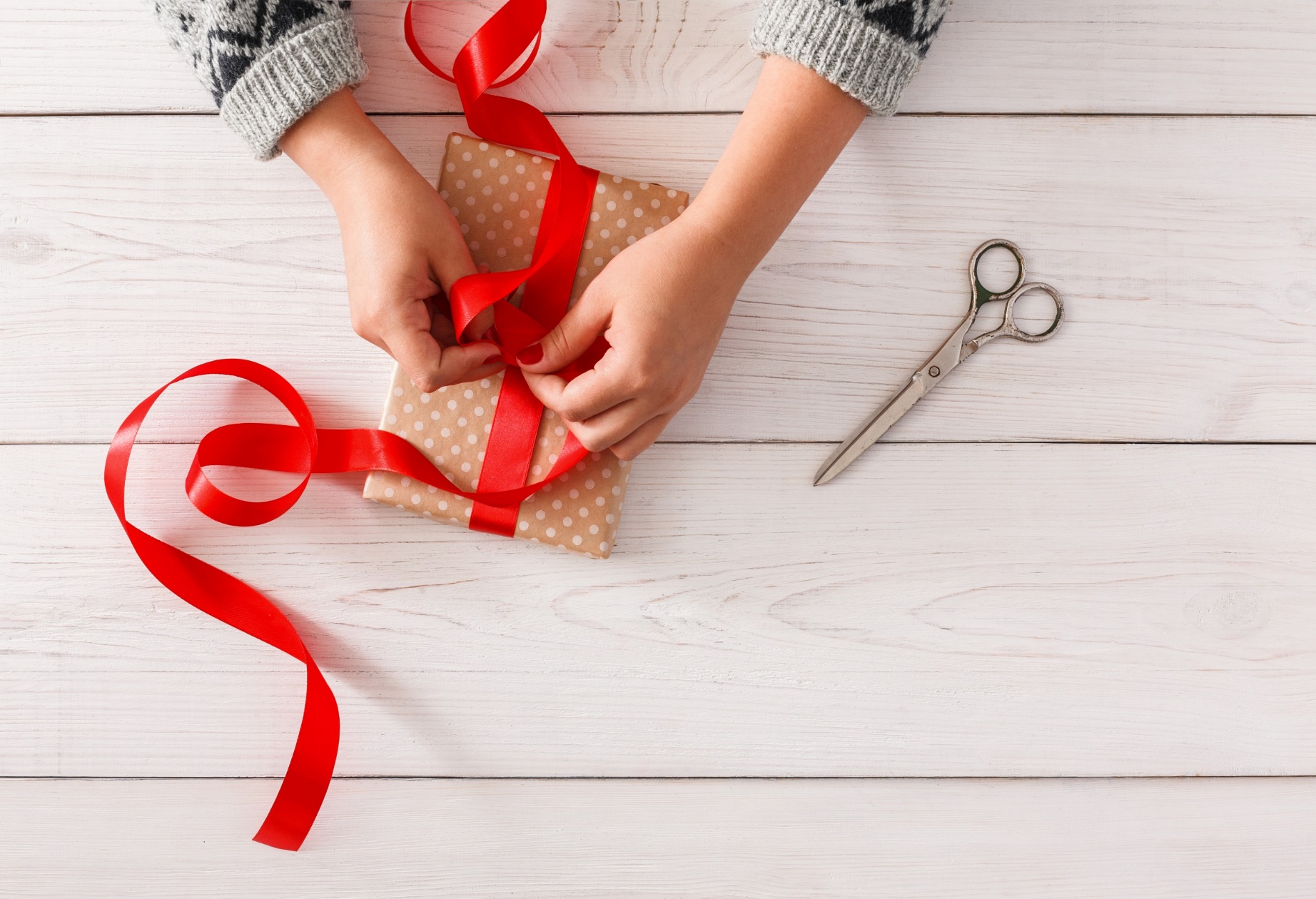 WRAP-UP
Today’s lesson
Pronunciation:
- To practice sound changes 
Speaking:
- To practice talking about disasters
Homework
Practice the sound /wəz/ . 
Do the exercises on page 21 WB.
Do the exercises in Tiếng Anh 8 i-Learn Smart World Notebook on pages 30.
Prepare the next lesson (pages 38 & 39, SB)
Play the consolidation games on www.eduhome.com.vn
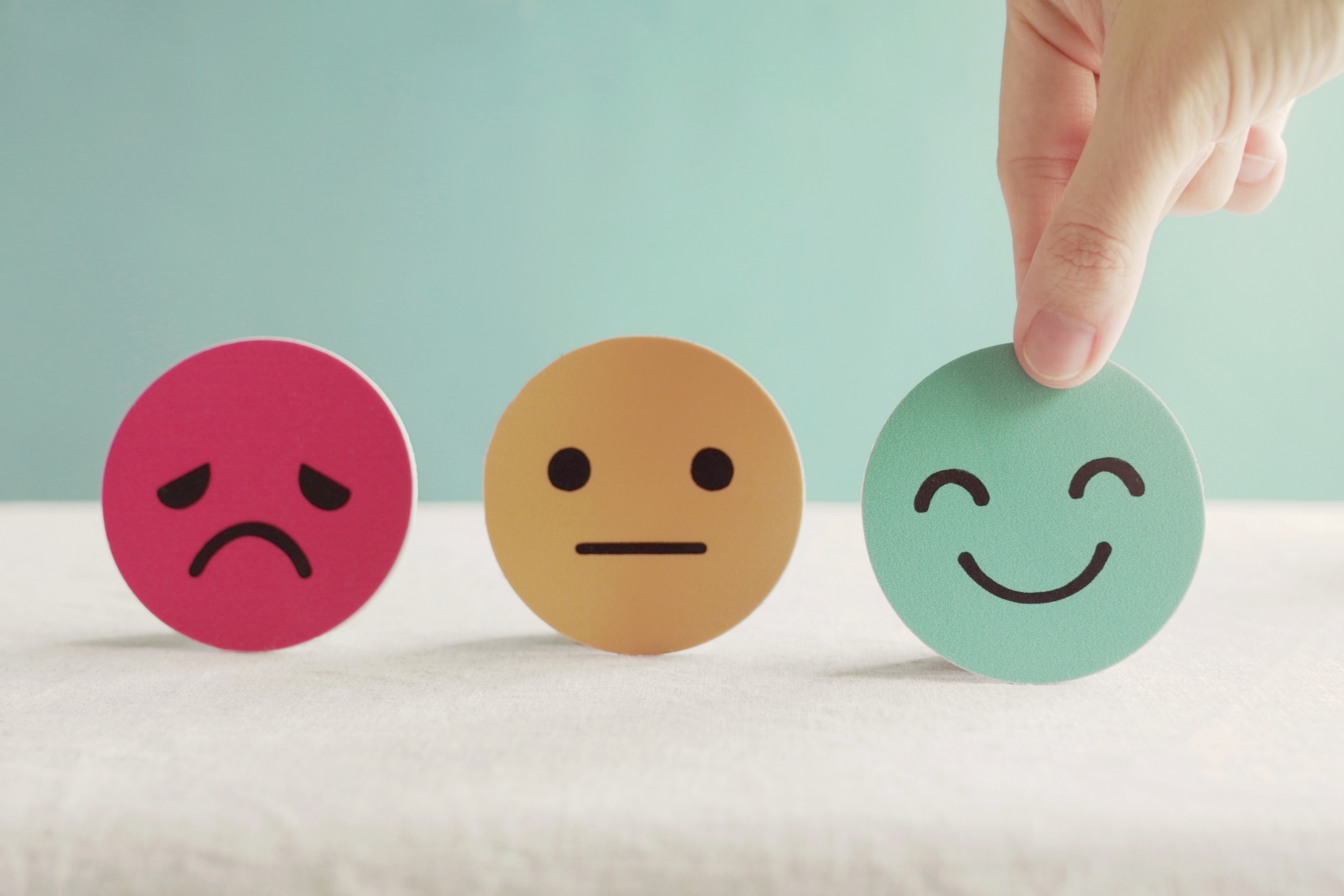 Lesson 3
Stay positive and have a nice day!